Vereinsjahr2018
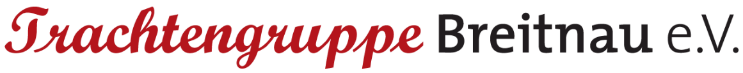 Hä? Was sin jetz au des für fünf?
Gott sei Dank!
Diä probe nu für d‘Fasnet !
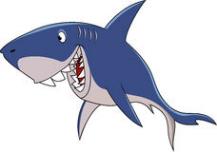 Einer rechts …
…einer links…
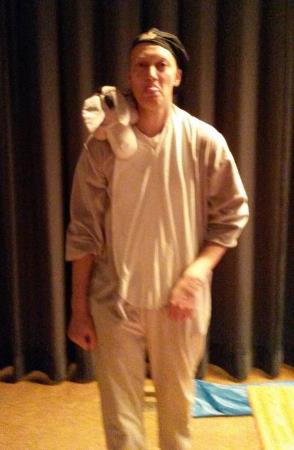 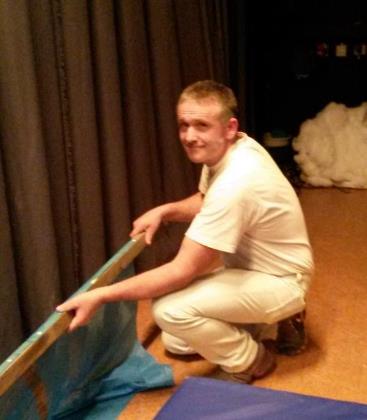 … und d‘Hanna als Hai!
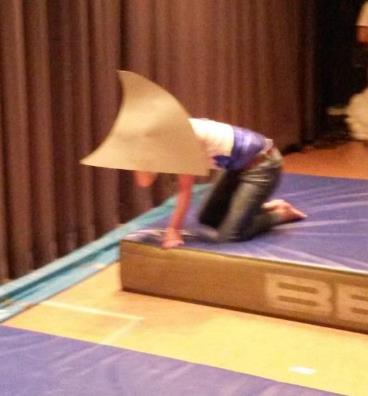 Zwei halte is die Stange!
D‘Jugend war nadierlich au aktiv:
… und peppigem Schluß!
Flotter Tanz mit Schirmen …
Fasnet 2018
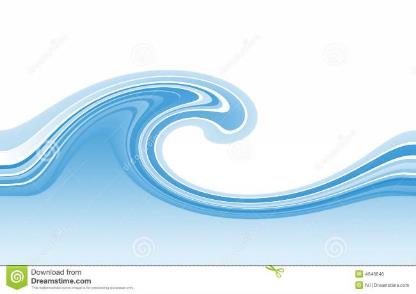 Eimol die Erwachsenen:
…eimol die Jugend!
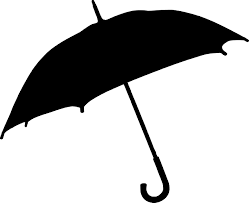 Uftrittbi de Kinderfasnet
… die Trakis, …
… un die Tanzbären.
Generalversammlung
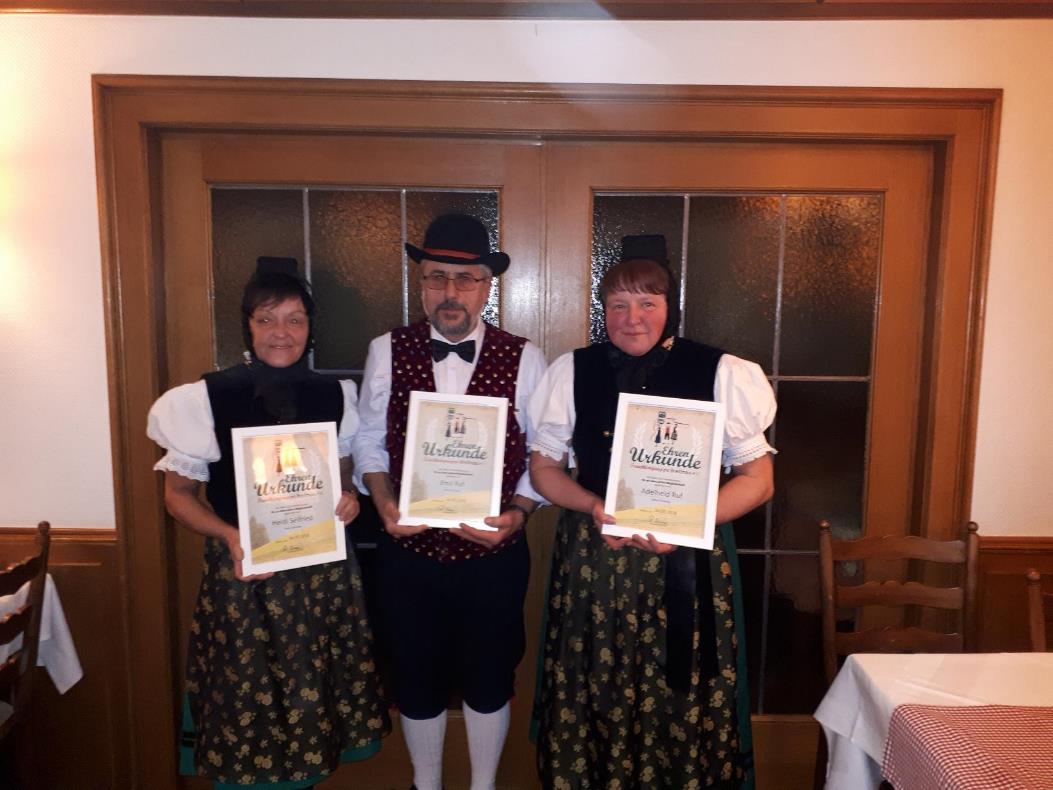 Isere neie Ehremitglieder! – 40 Jahre aktiv debi!
Vorstandswechsel
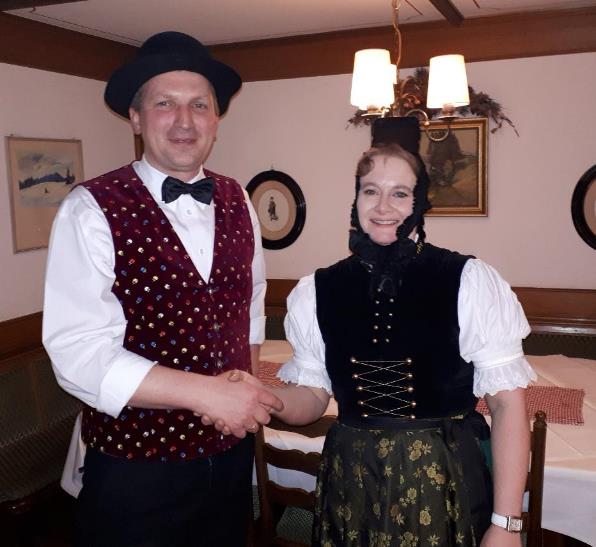 Un diesmol gits Bilder vum traditionelle Wurschdsalod-Esse :
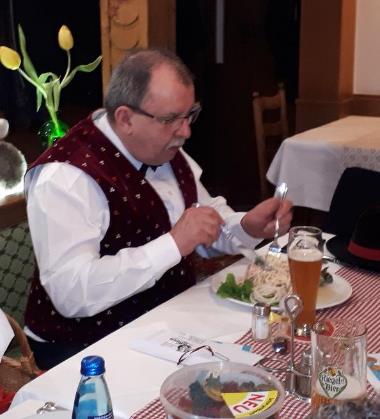 Un so isch des Abschiedsgeschenk vu de Manja gli g‘nutzt worre:
Stoht ihm guät, oder?
Uf em Heimweg hän dann schu di erschde  Übergabe-Gespräche zwischem alte un mit em neie Vorstand statt gfunde:
Nei, de Klaus hät kein Korb vu de Manja kriägt – er hät ihn nur ä Stuck für sie dreiht.
Osterbasteln
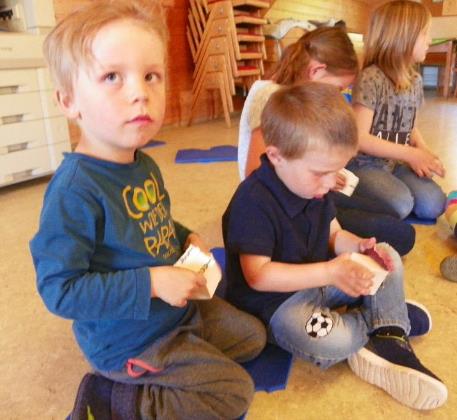 …amole…
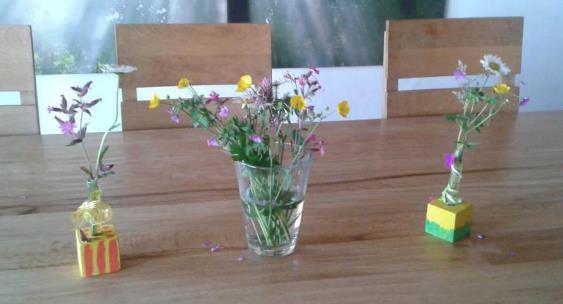 …fertig!
Schliife…
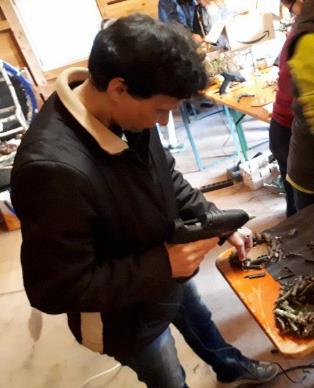 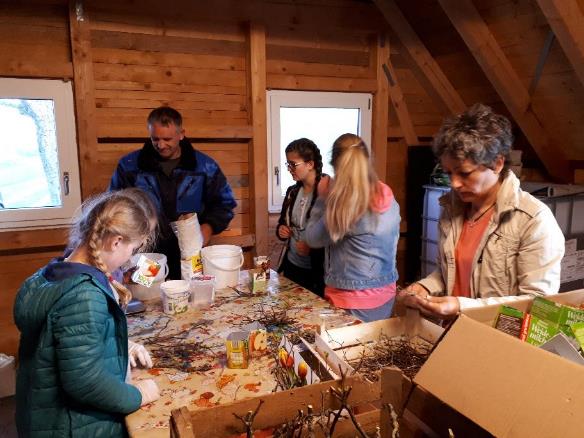 Fleißiges Werkeln für  iser negschtes Ivent:
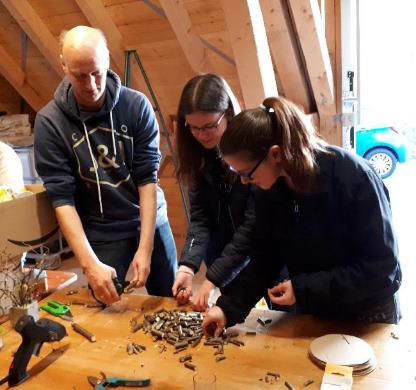 „Tanz in den Mai“
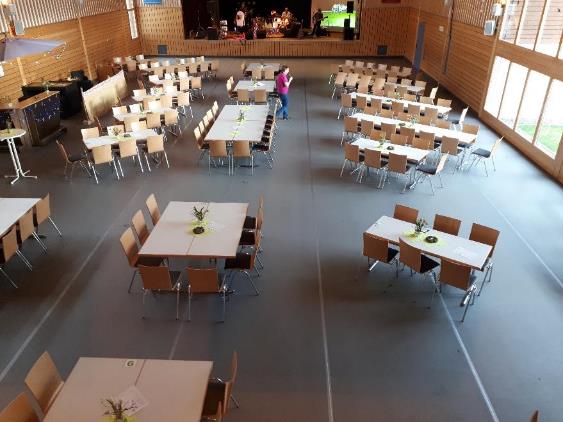 Mir sin kriecht.
Alle startklar!
Zuvor aber viele fleißige Hände:
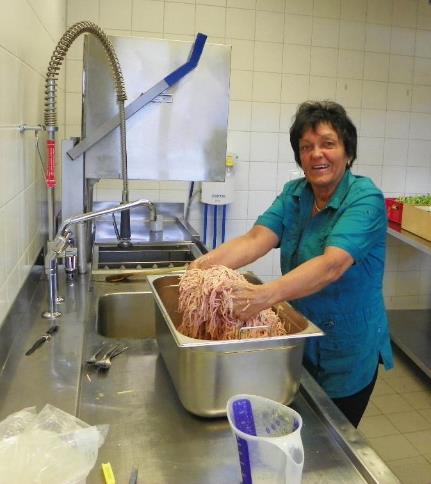 In de Kuchi…
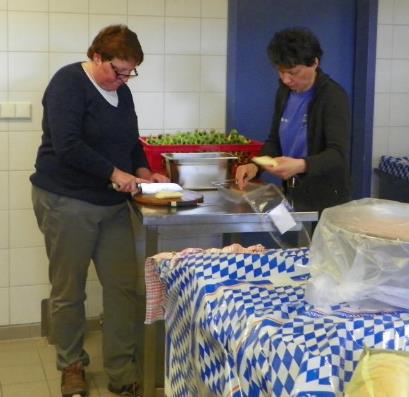 Ich will gar it wisse, was diä zwei doh zum lache hän.
Hoffentlich hät diä bald ihr Foto gmacht! Wenn ich nu länger doh rumschrub isch ä Loch drin!
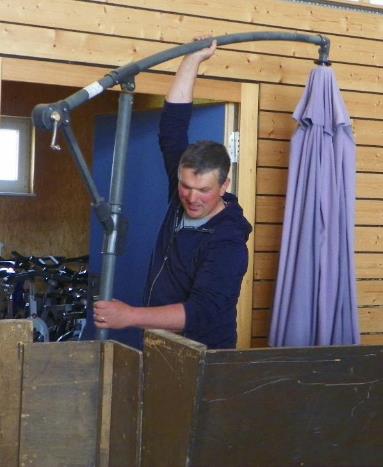 … un im große Saal!
Jeder Handgriff basst!
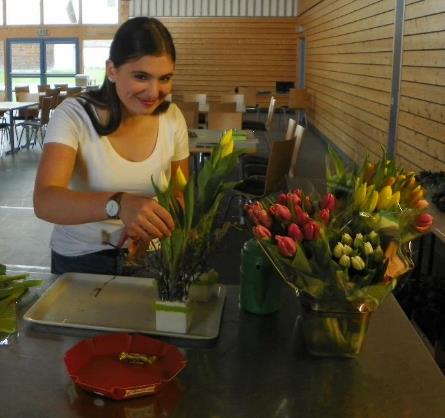 D‘Hanna hät sich it bloß um d‘Bluäme kümmert
Hallo Klaus!
Ja, basst alles – diä here sogar nu ab un zuä uf mich
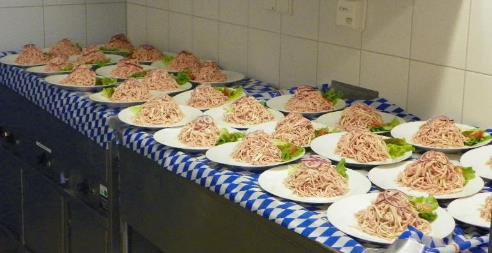 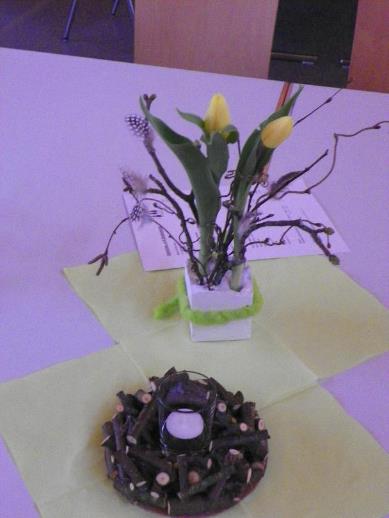 So schee häts dann usgsähne:
Voll motiviert!
Die Dame vu de Maibowle!
Um Mitternacht uf eimol ä grüne Invasion uf de Danzfläche
Unser Sigi wird
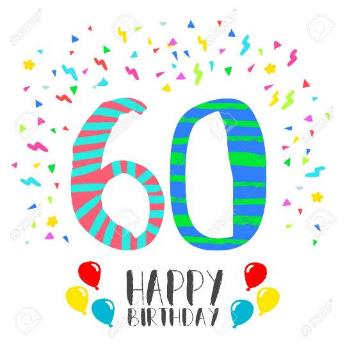 Peng!
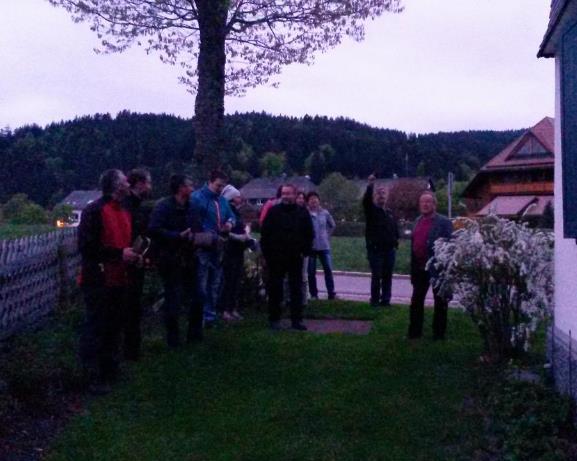 Nadierlich hän mir de Sigi an sinem Ehretag au gweckt:
Er war glaub‘ nu it so lang im Bett!
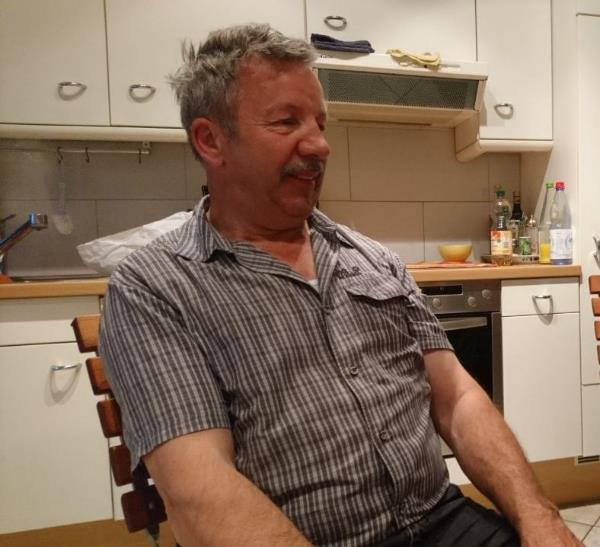 Aber s‘war glaub s‘erschd Mol, 
dass mir erschd gratuliert hän
un dann des Geburtstagskind gweckt!
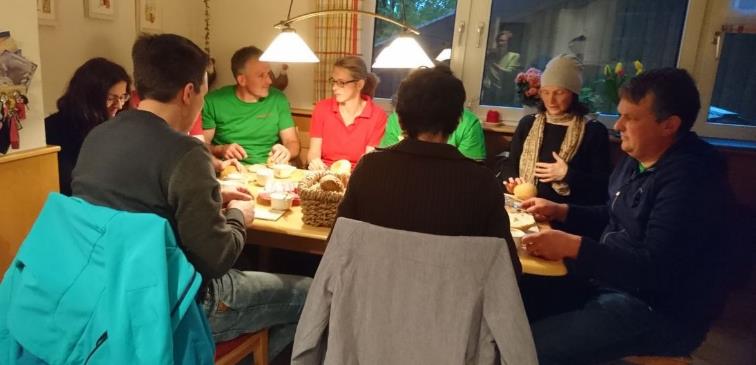 Lecker Frühstück
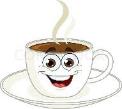 Iladung in D‘Förberhofmihli
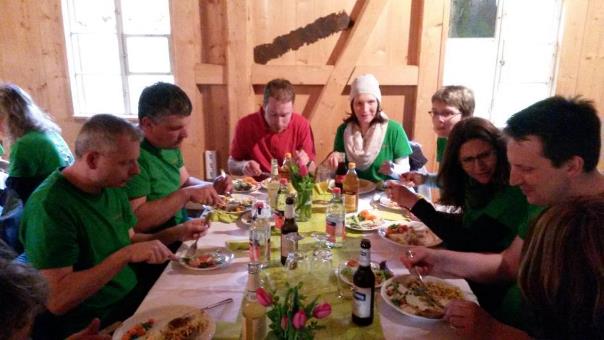 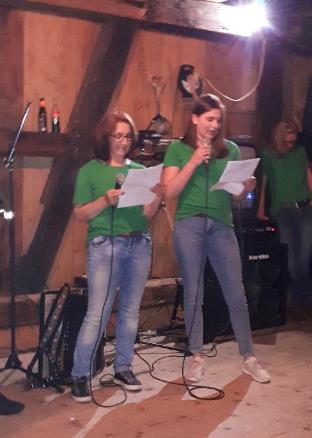 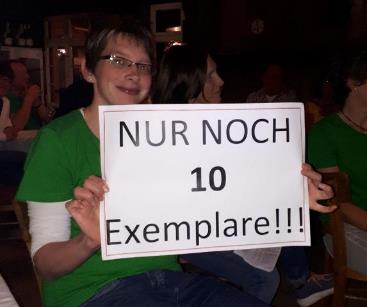 Mir hän dann des Modell „Sigi“ au nu ä weng apriesä!
Fronleichnam
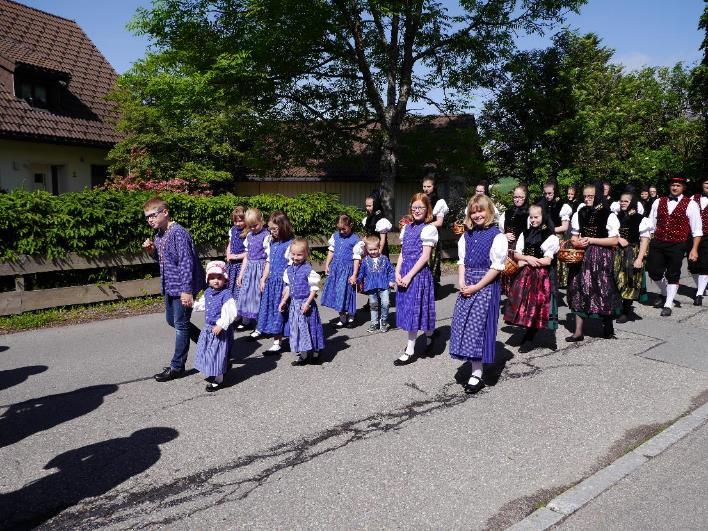 Buntes Bild 
bi de Prozession 
un in de Kirche
Manche sin zum erschde Mol in Tracht:
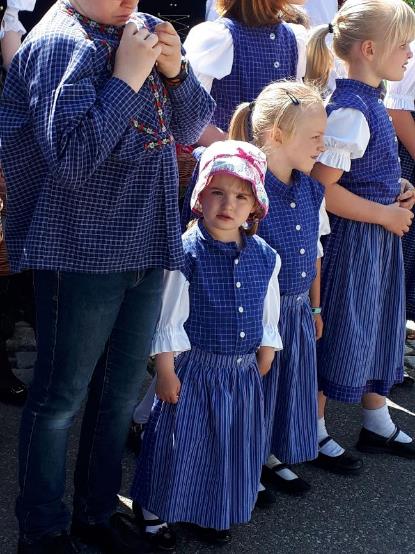 Boah, diä mit dem Foto goht mir uf de Keks!
Grillfest dann bim Matze
Hucke in de „Feschdhalle“ 
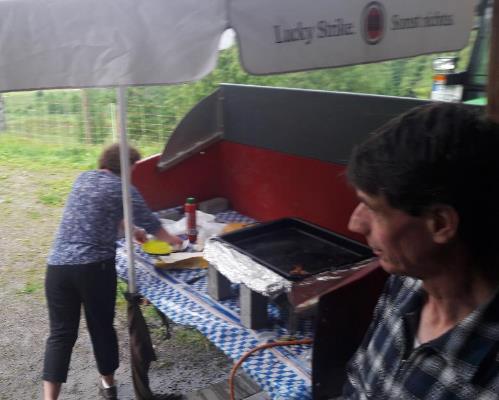 Schlecht-Wetter-Programm für de Grill
Schlecht-Wetter-Programm für die Kinder:
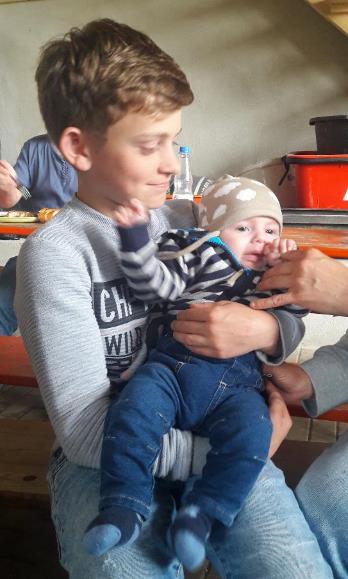 Und ein junger Mann war heiß begehrt:
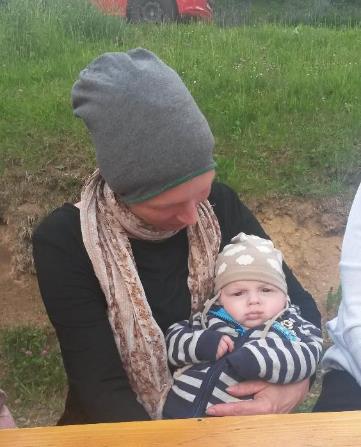 Stephan – Petras jüngster Spross!
unsere Kurkonzertevor dem Pfarrhof
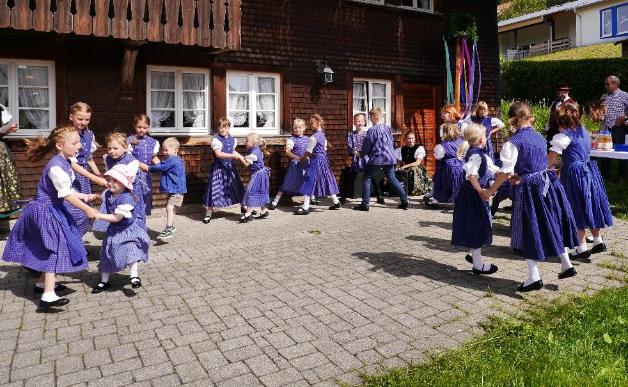 Mol mit d‘Kindern
un mol mit 
d‘ Jugend:
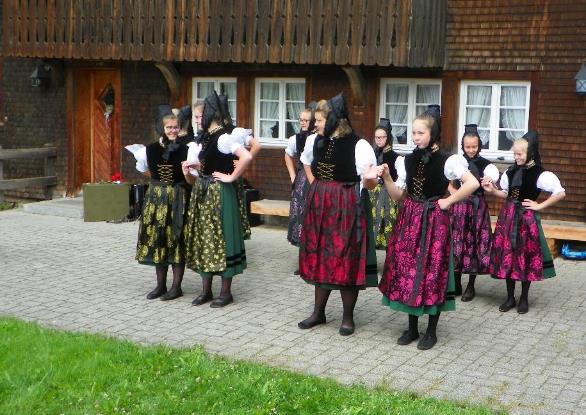 Aufmerksame Beobachter, wenn die Erwachsenen tanzen
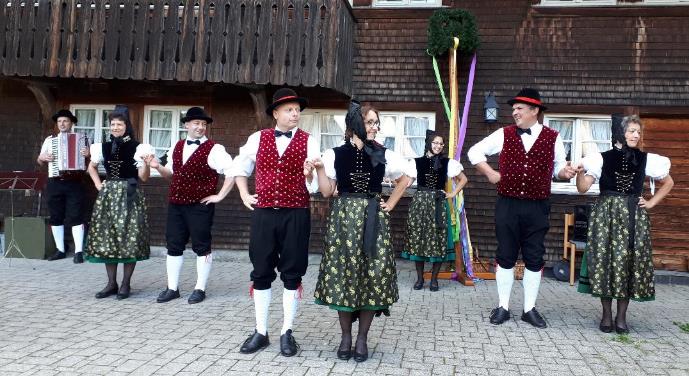 Aufmerksame Beobachter, wenn die Kinder tanzen
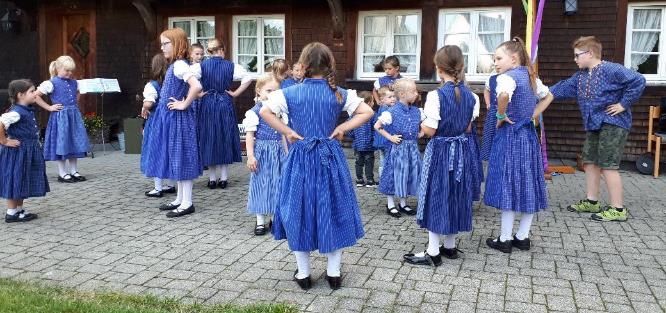 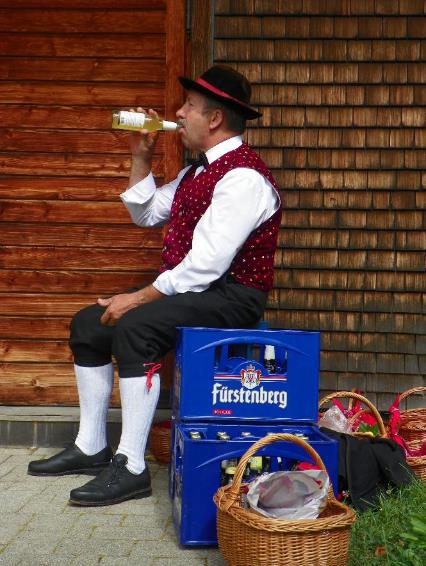 Sigi für alle Fälle:
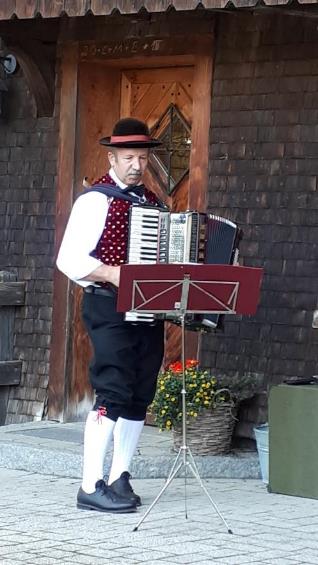 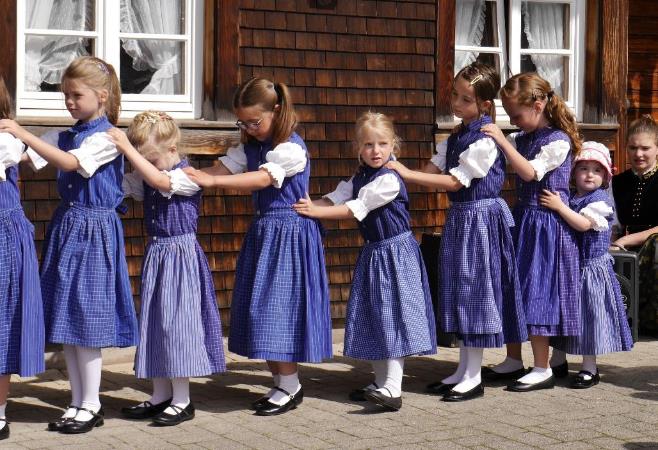 „Der Tatzelwurm“ – immer ein Hingucker!
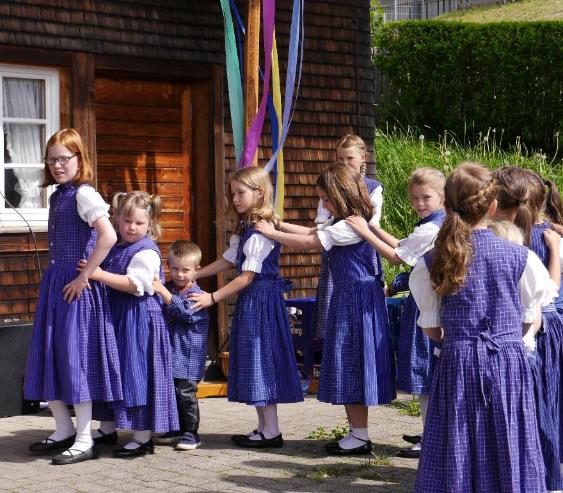 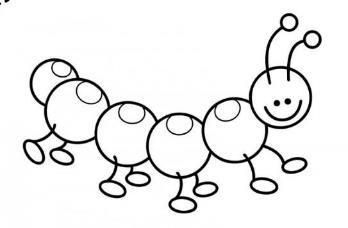 Unsere Belohnung
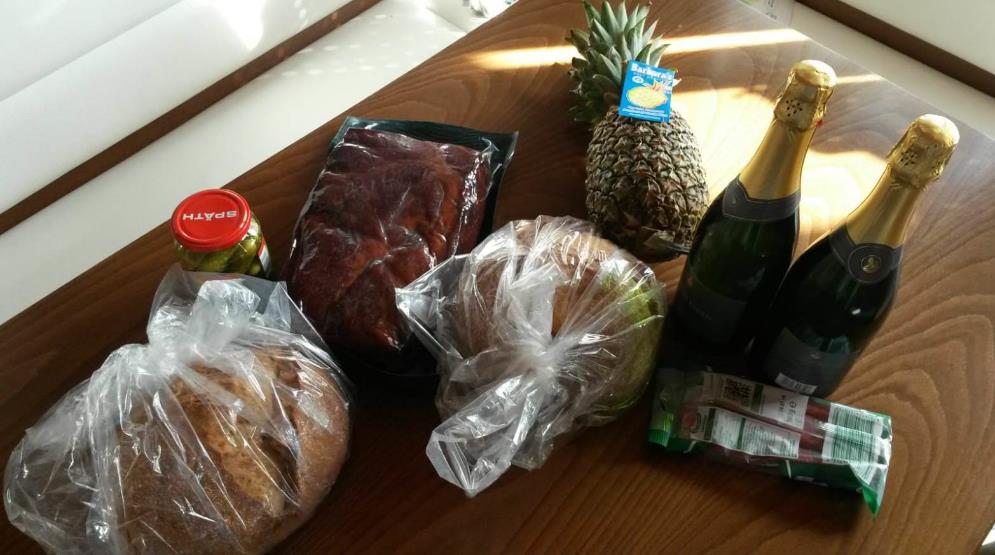 Wofür war denn des?
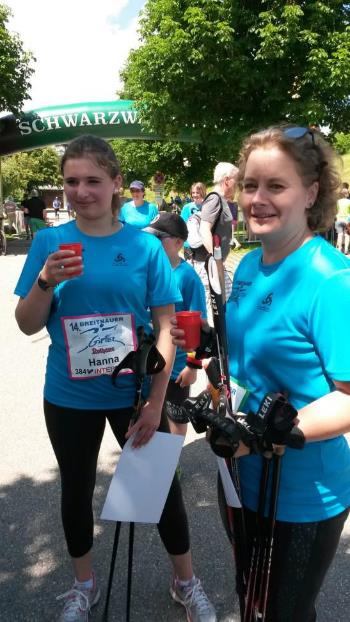 Nee, it für des häts ä Belohnung gäh
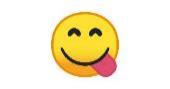 Sondern für des:
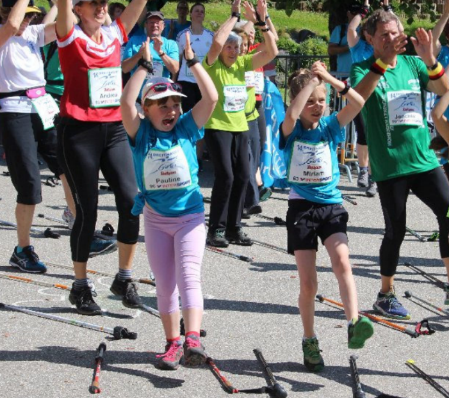 Dank‘ schee an alli diä mitg‘macht hän!
Jeder hät sich mit sinem Könne beteiligt!
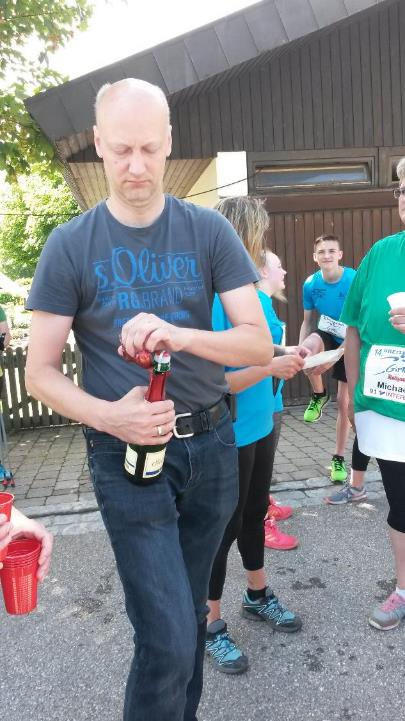 Lecker war‘s
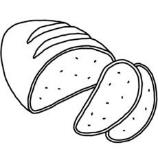 Arbeitsisatz bi de Holztage
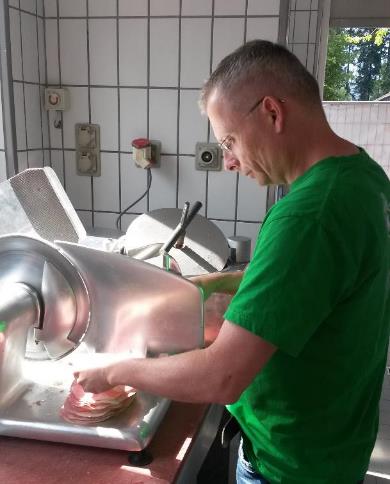 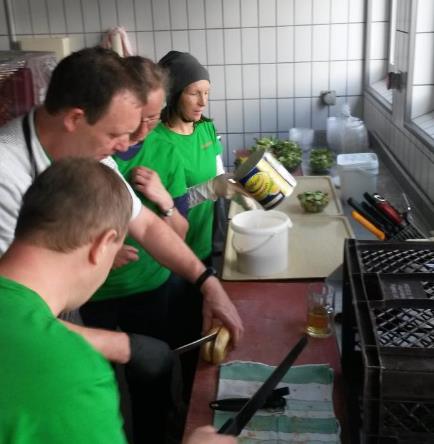 Hä? Zeigt d‘Gotthard dene wie ma ä Weckle ufschniedet?
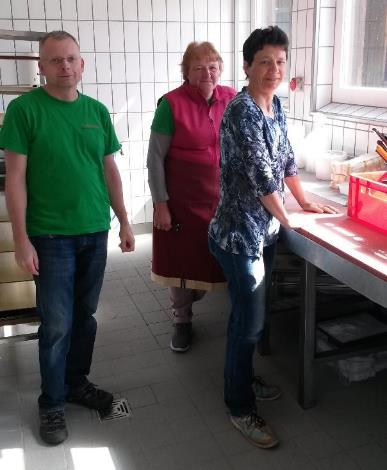 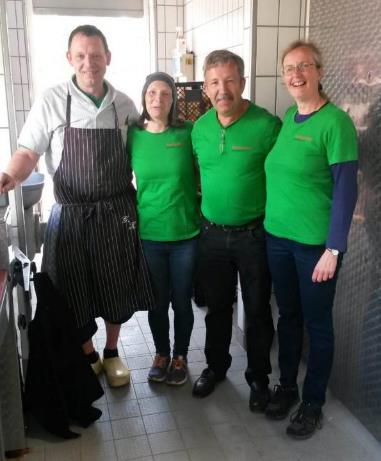 Schaffe in Dreier-Teams
He, schaffe ihr drei !
Schwitzer-Tag
… äh, Schwyzer-Tag in Tiengen
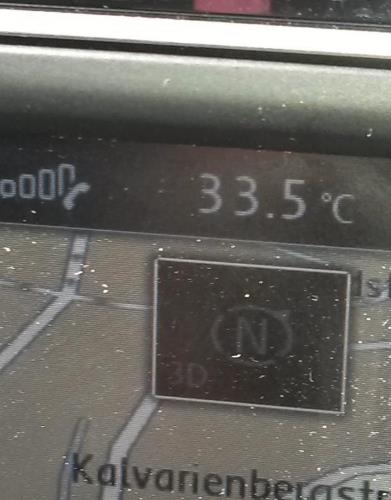 Schatten- Plätzchen
gesucht!
Kurzer Usflug mit isere Jüngschte
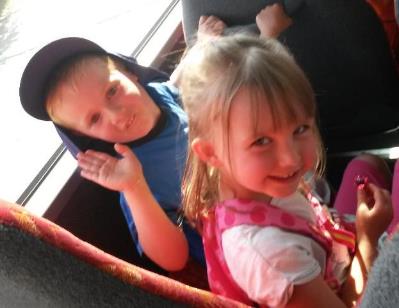 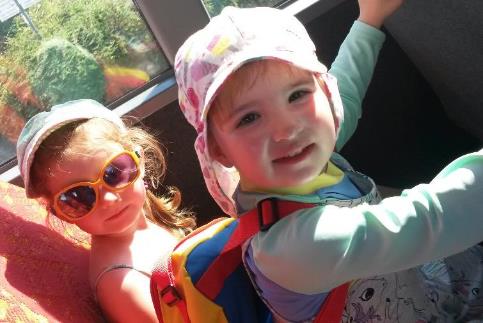 Mit em Bus uf Hinterzarten!
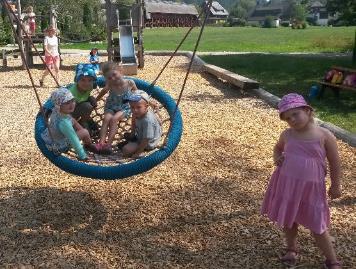 Eis Esse un Spielplatz!
Übernachtungs-Party mit de Trakis
Mit Spielen Rund um den Bauernhof:
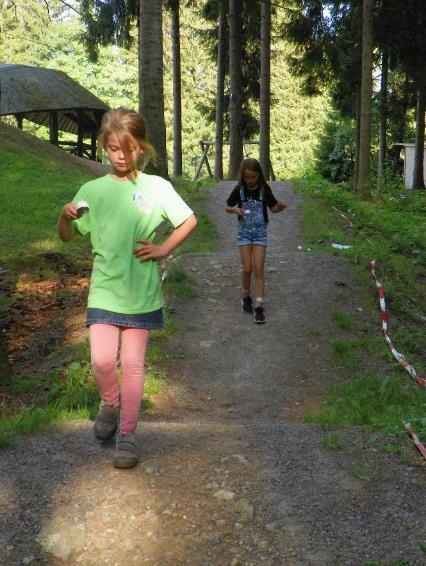 Eier-Lauf!
Mäuse-Rennen!
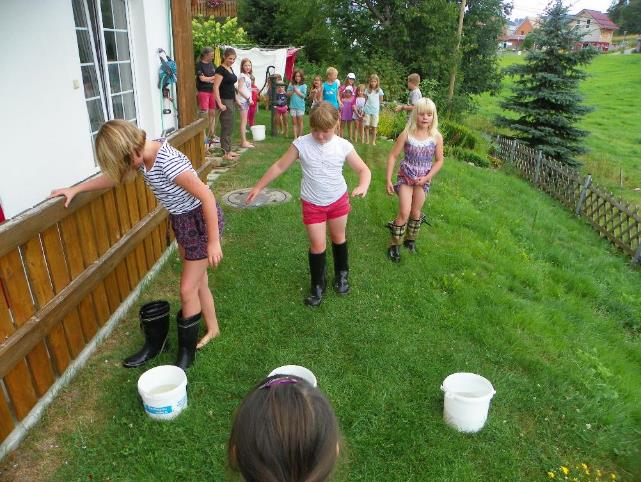 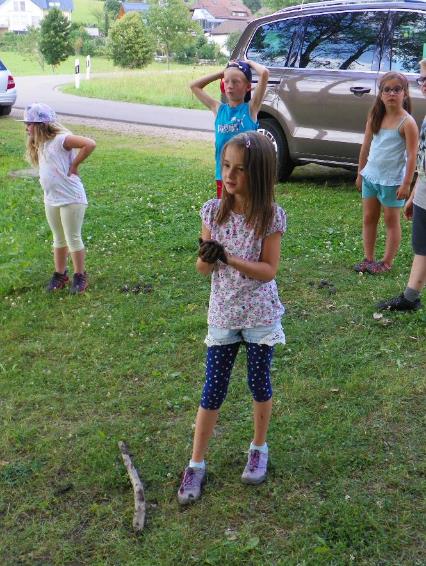 Stiefel-Wasser-Wettrennen!
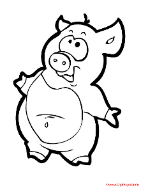 Schweine-Matsch-Werfen
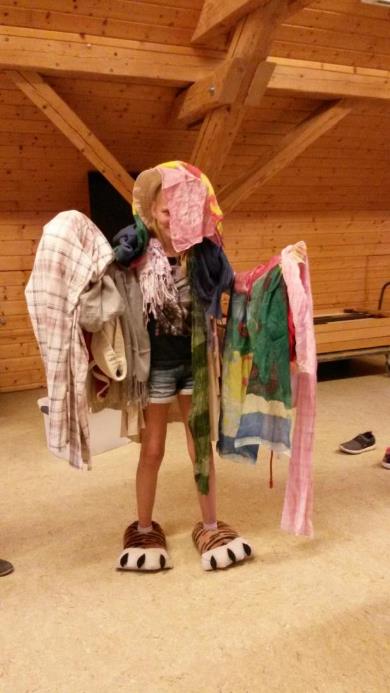 Der Blinde Hof-Hund!
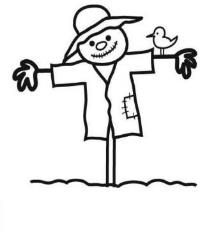 Vogelscheuchen -Spiel
Raubtierfütterung mit Spaghetti
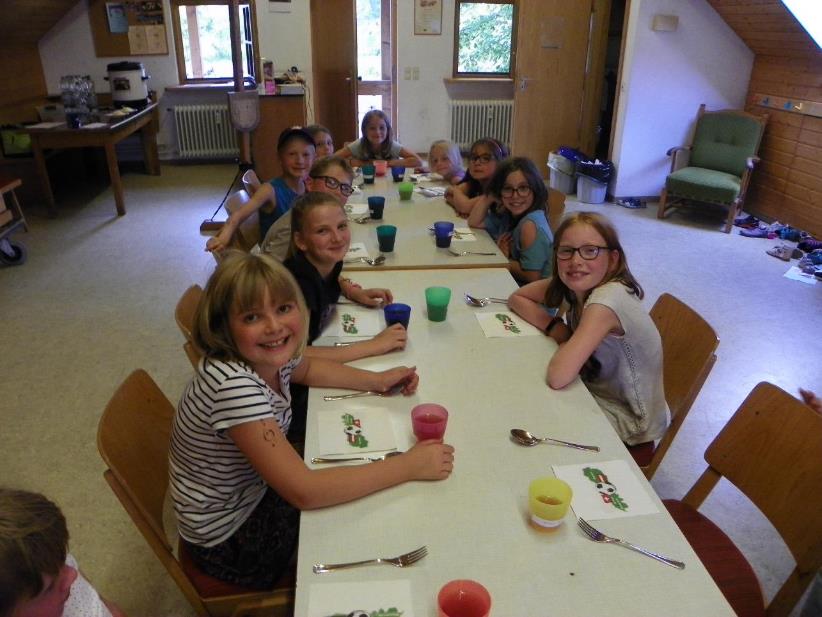 Auf zur Nachtwanderung
…mit Blick auf den „Blutmond“!
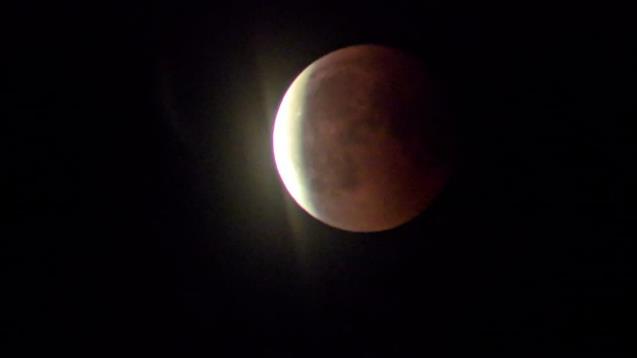 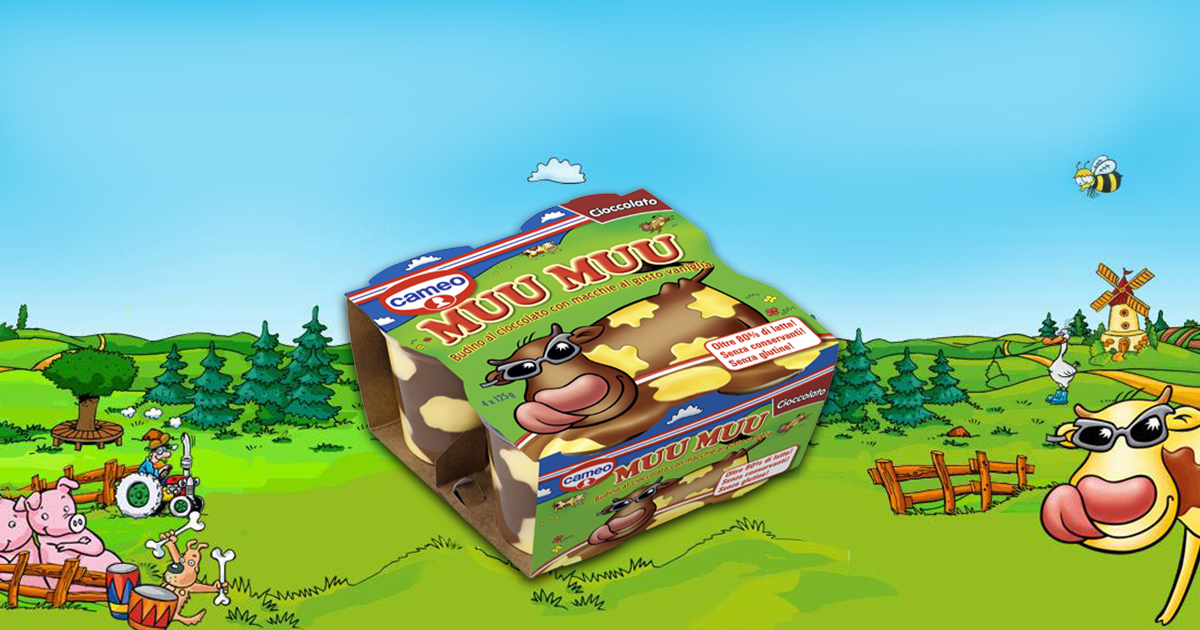 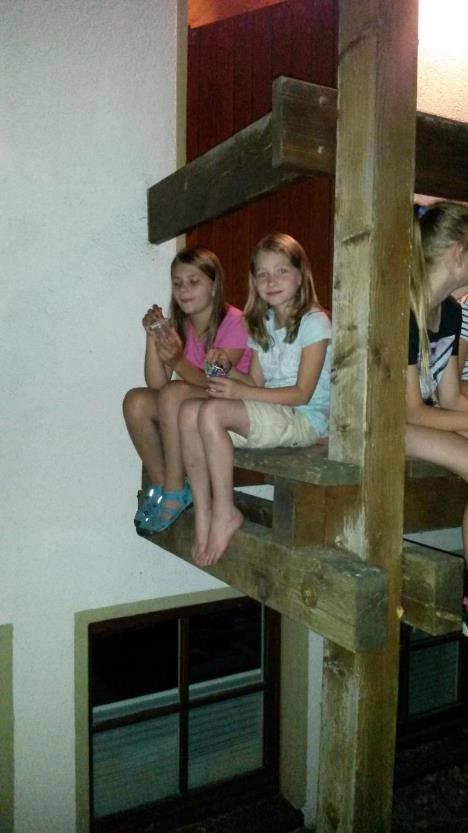 Was süßes zum Dessert!
…nadierlich passend zum Thema:
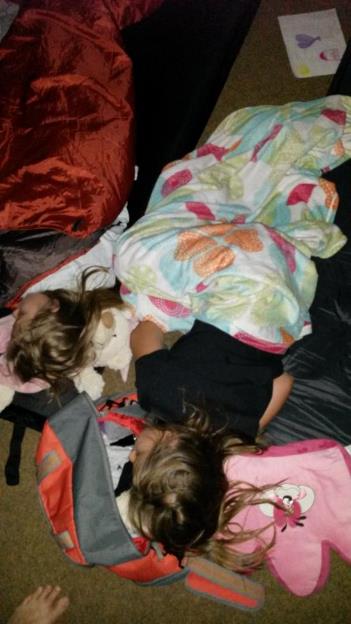 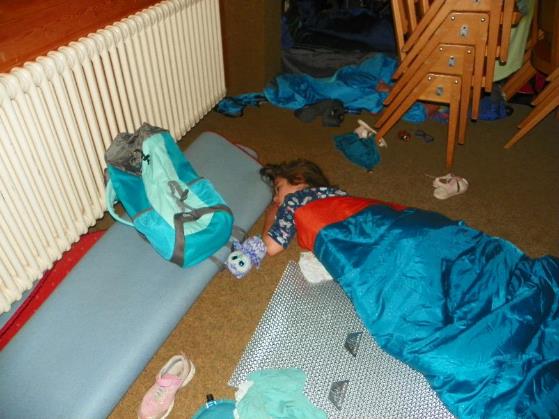 …dann ab in die Heia!
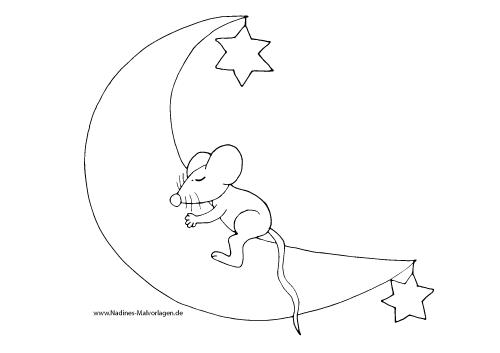 Müde Auge
bim Frühstück
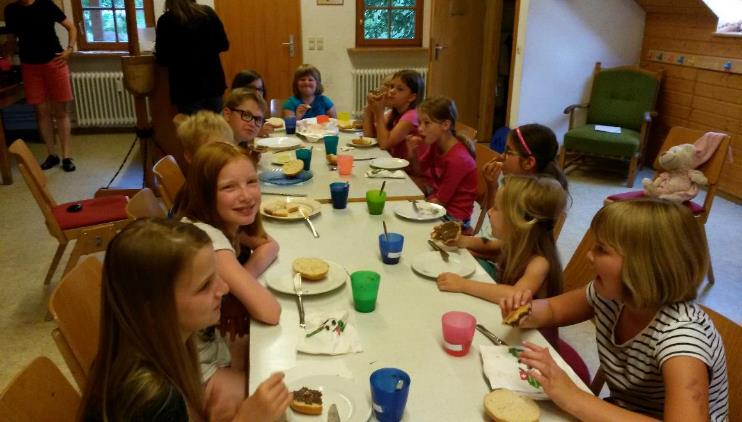 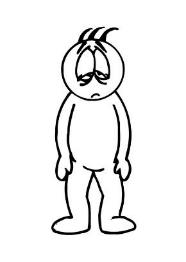 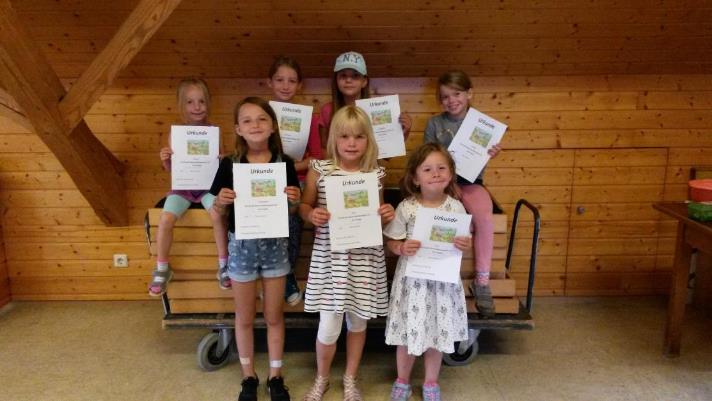 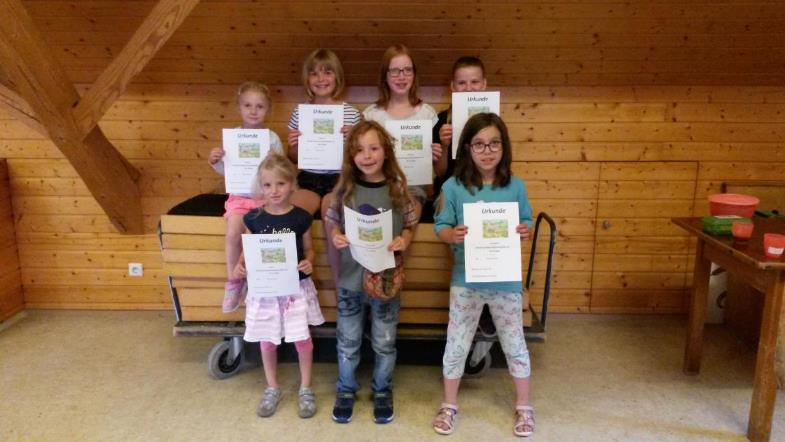 Zum Abschluß: Ehrungen 
mit Urkunde!
Am Afang sin die Mädels noch gflogä….
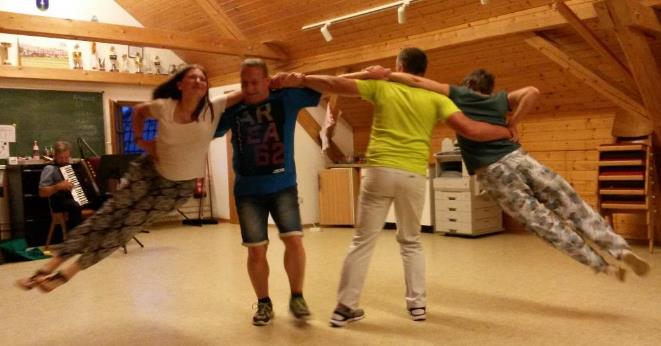 … gege später nu ebbis anderes.
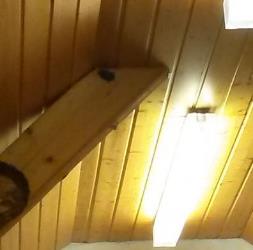 Ä Prob im Juni
D‘Burkhard häts dann igfange:
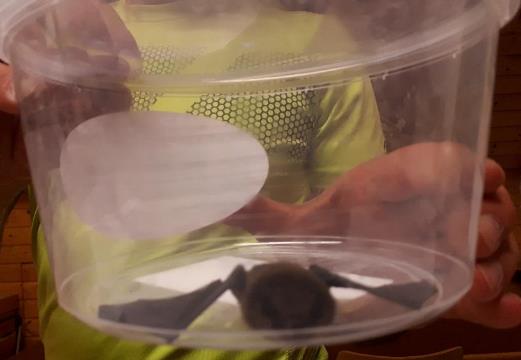 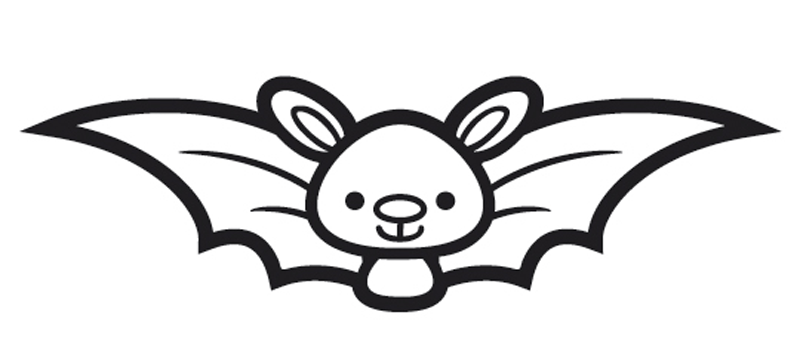 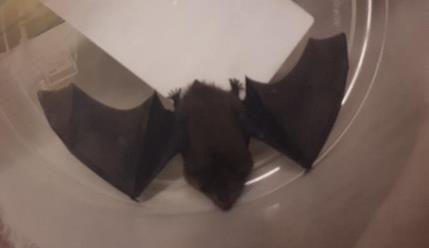 Bilder-Rätsel
Welche Veranstaltung war denn des?
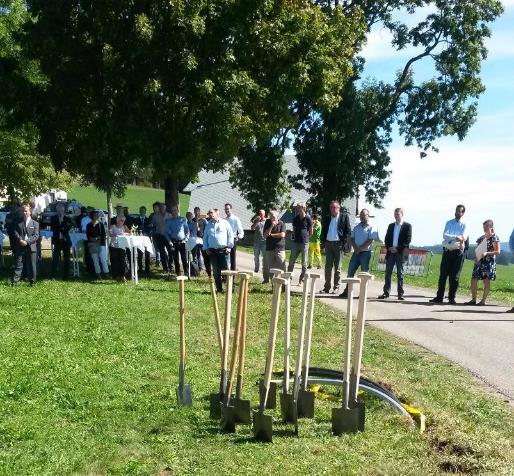 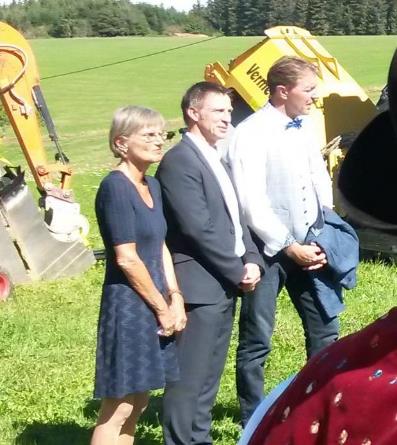 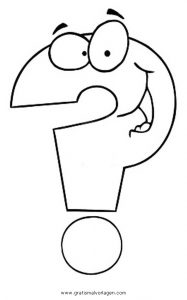 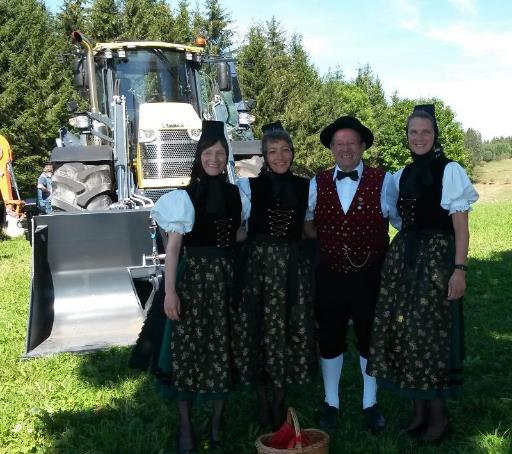 Spatenstich zum Breitbandausbau
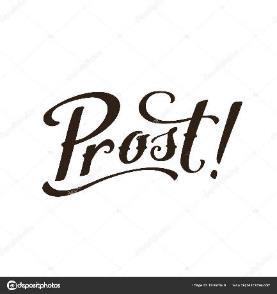 Und nochmal
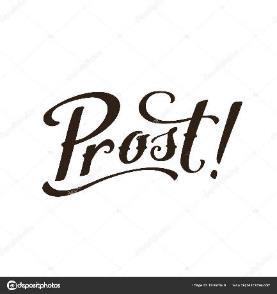 Goldene Hochzeit von 
Willi und Klara
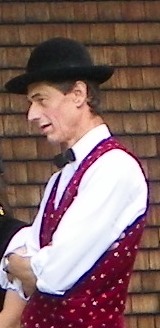 Martin war au deb i – aber wos Bild g‘macht worre isch schu wieder weg
Usflug nach Heidelberg
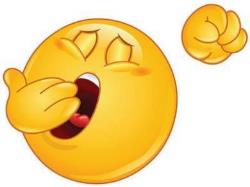 In Herr Gotts Früh
goht‘s schu los:
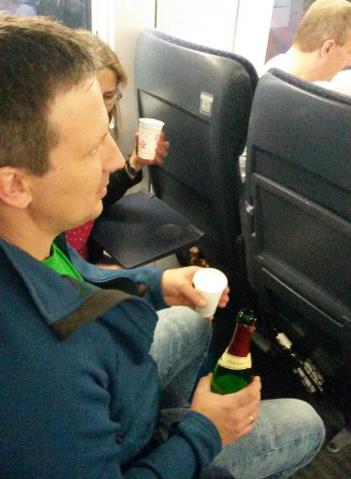 In Herr Gotts Früh
goht‘s schu los:
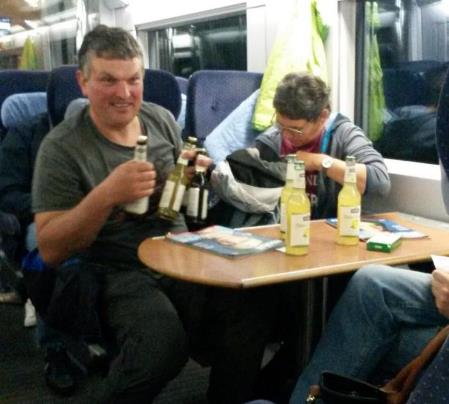 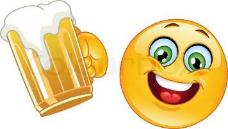 Matze! Häsch du etwa des Mineralwasser für mich it ipackt?
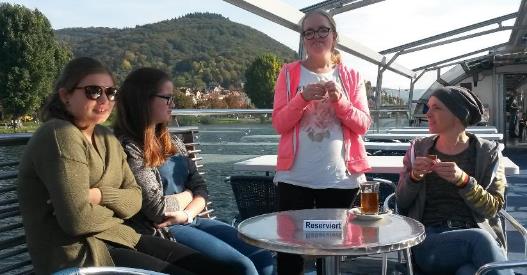 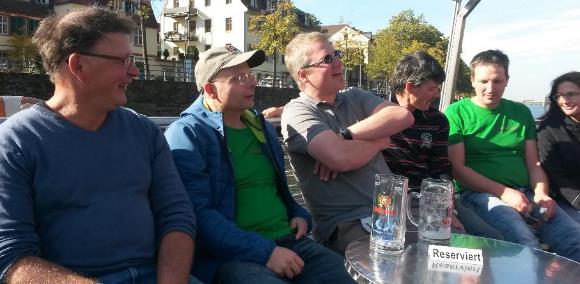 G`mütlich uf em Schiff
Bitte lächeln : Iiiiiiih!
De‘noch ging‘ steil bergufi…
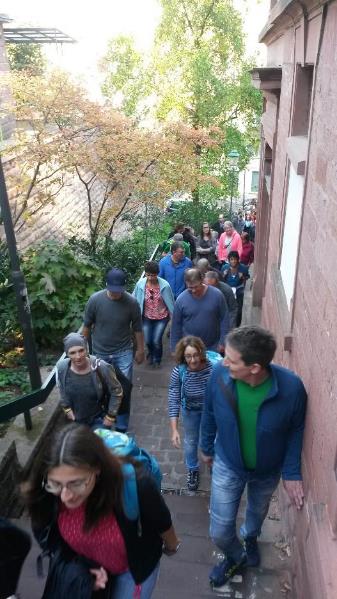 … zur Belohnung gab‘s ä echt scheeni Ussicht!
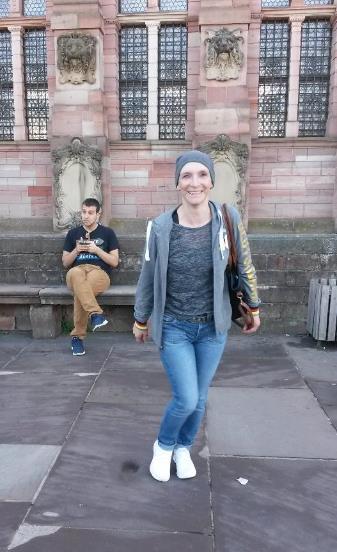 Ups!
Schloßbesichtigung
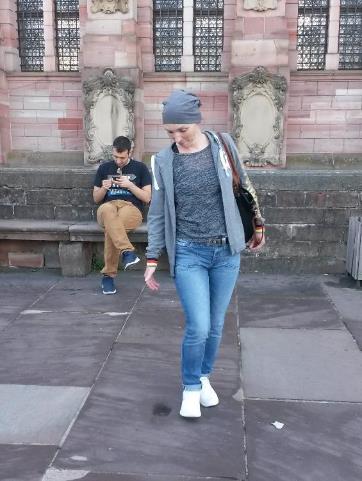 Jetz hab ich schu witter en guäde Idrug hinterlosse!
Wii-Prob am Obend
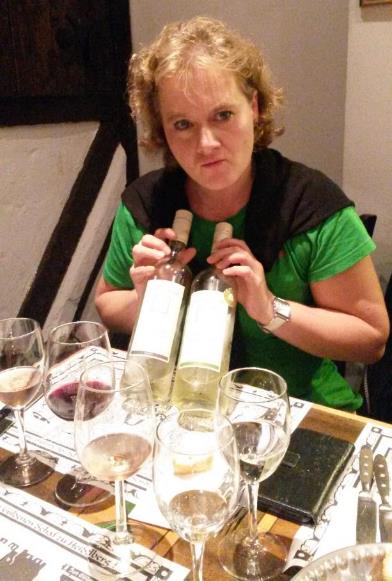 Wie mach‘ ich des jetz, dass ich diä Reschdle vu dene zwei Flasche it mit de andere Teile muäß?
De Heimweg war dann gar it so eifach
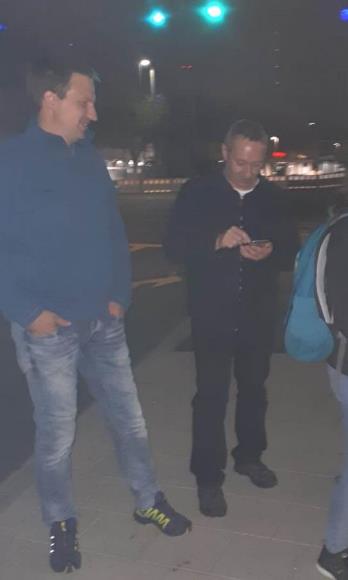 Un ich dät liebär numol ä Bier trinke!
Mir miän dert vorne links!
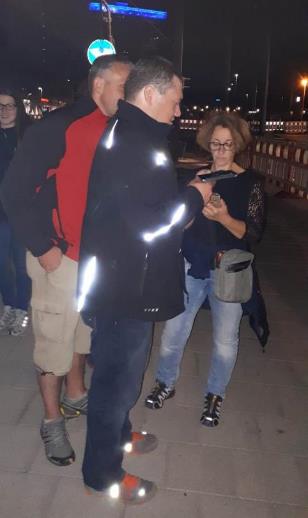 Ich dät eher sage numol z‘ruck un dann rechts!
Min Vorschlag: Mir nämme d‘Autobahn un die dritte Usfahrt!
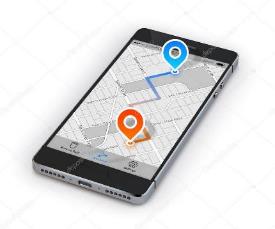 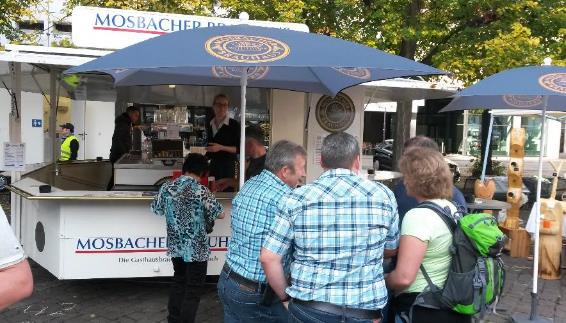 Sundig 
Morgä Frühschoppen
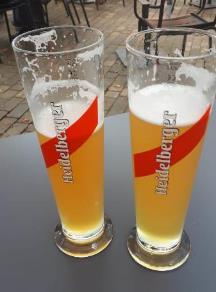 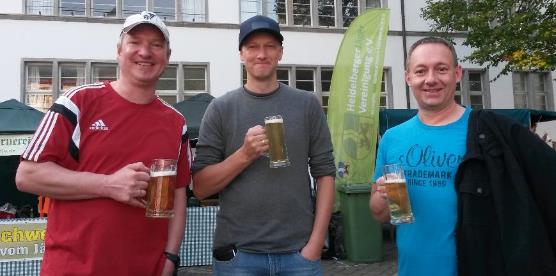 Und die  G‘winner sind:
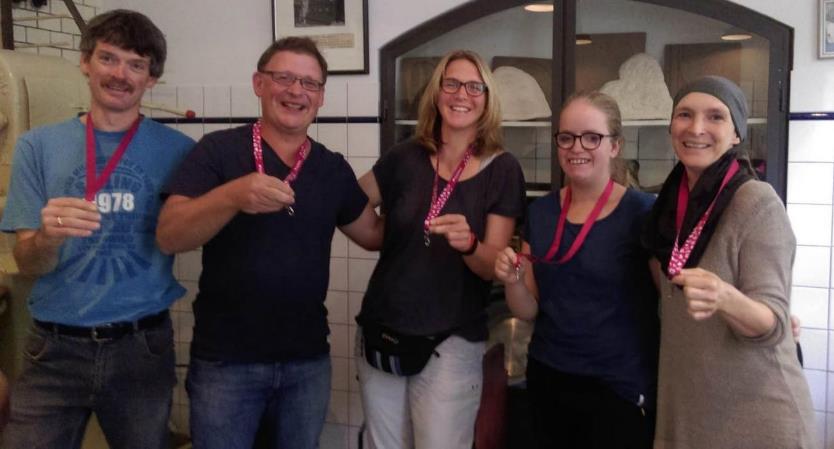 Stadtralley
Schee war‘s
Glühwein-Uftrtitt im BASF
Dies Johr leider dinne
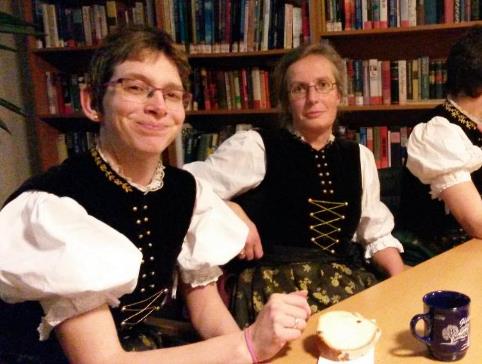 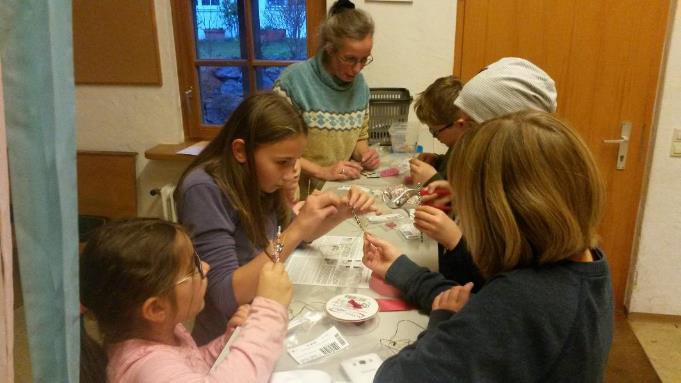 Wiehnächts-Bastdle mit de Kinder
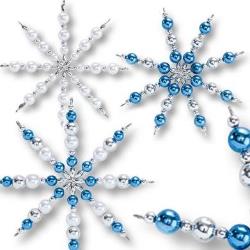 Doh isch Fingerspitzegfühl agsait:
Groß hilft Klein 
– gemeinsam schaffe mir des !
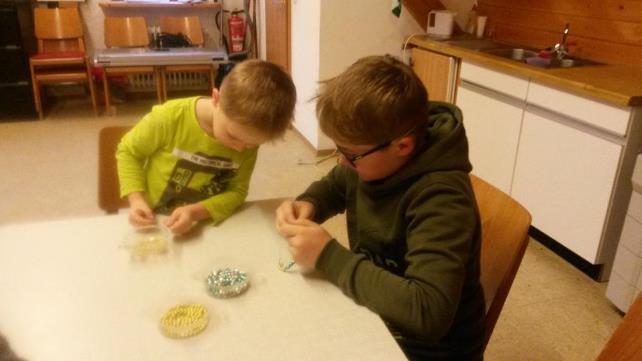 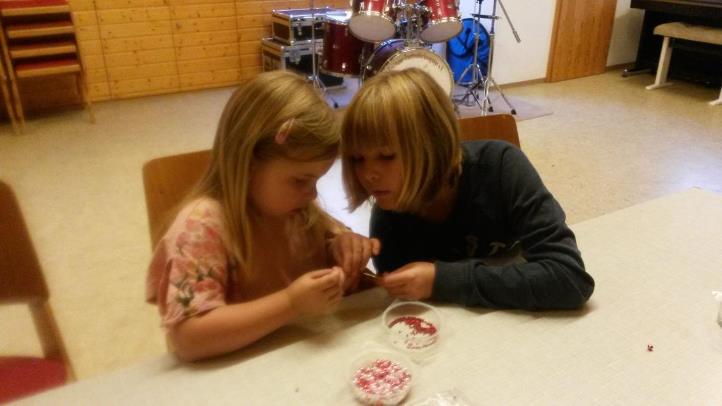 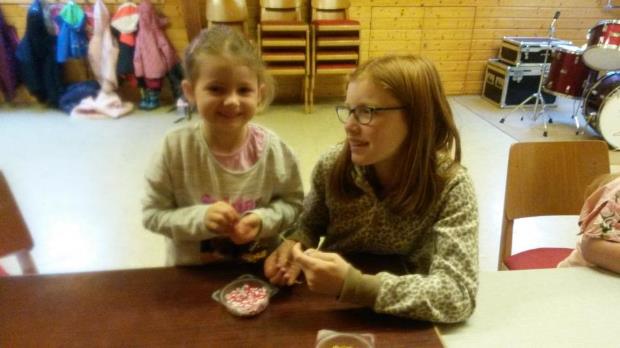 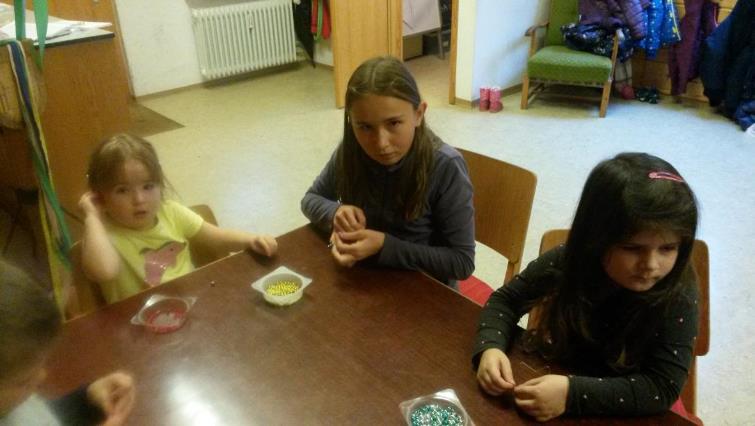 Wiehnächsts-baschtle mit de Jugend
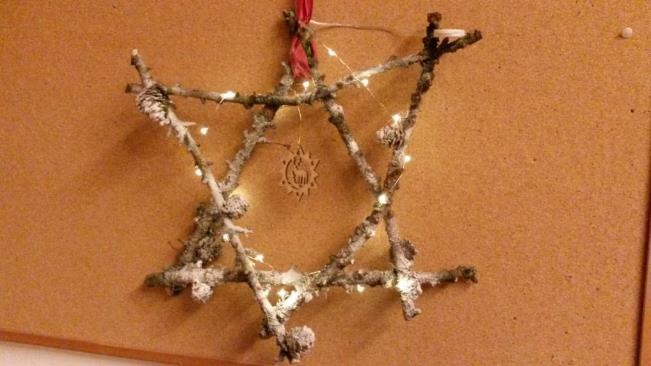 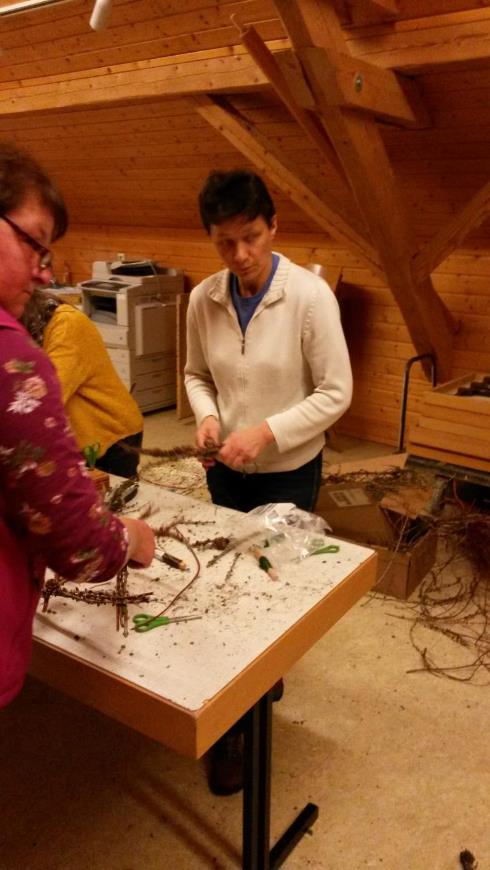 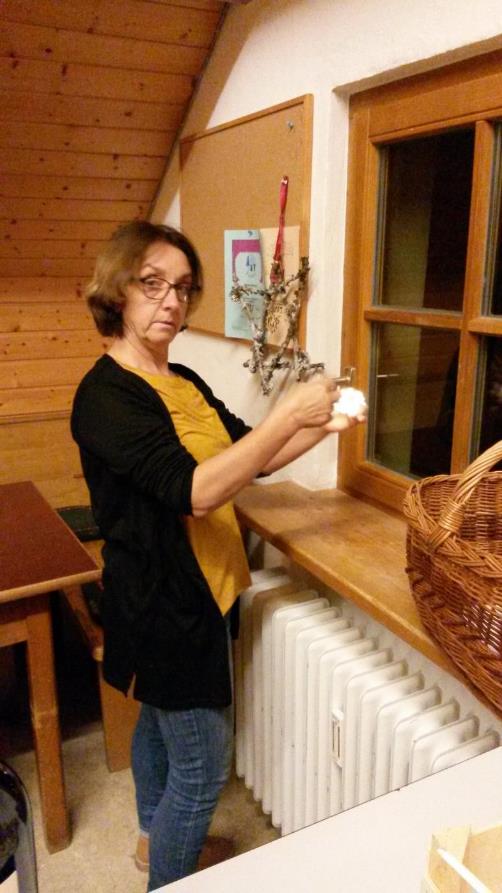 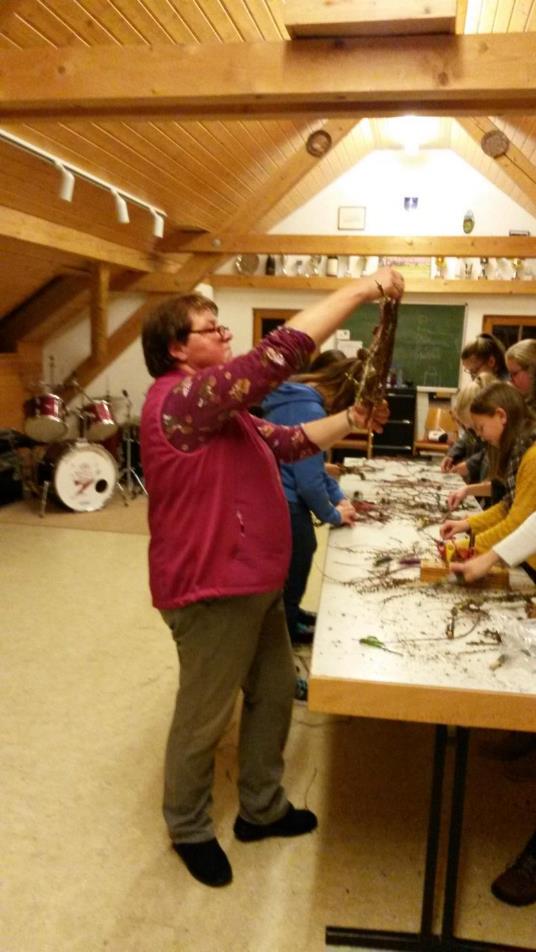 Ein Dank an Annette, Vroni und Adelheid für die Unterstützung
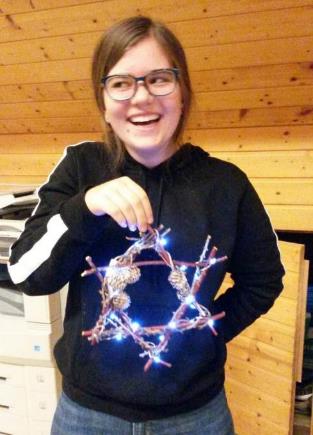 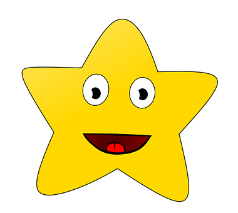 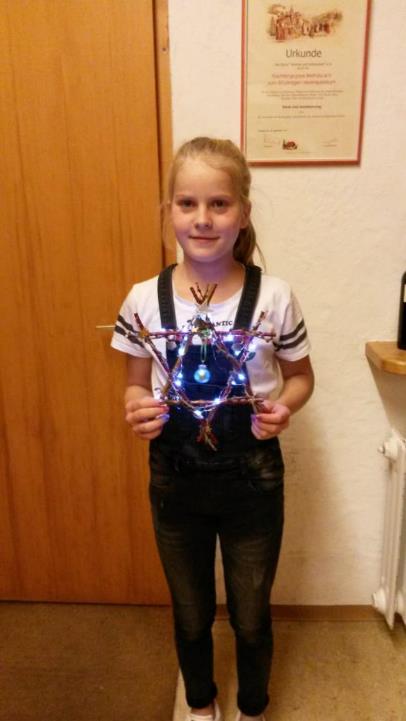 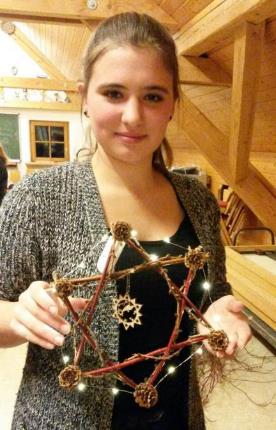 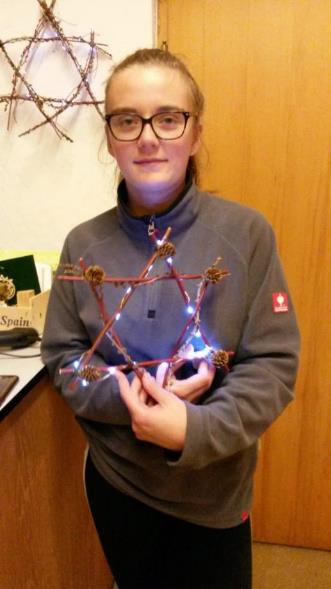 Tolle Ergebnisse!
Kleine Jugend- Weihnachtsfeier
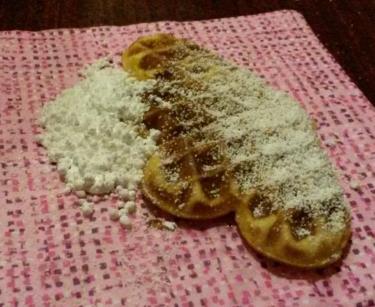 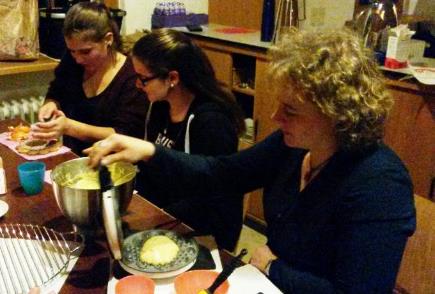 …Waffeln …
…und jeder Menge Puderzucker!
Mit ganz viel Spaß, …
Wiehnächts-Feier bi de ERwachsenen
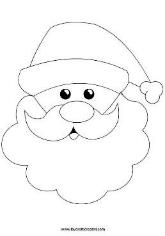 Nei, de Nikolaus war it doh!
Des isch doch 
d‘Vroni mit ihrem

Geschenk mit              !
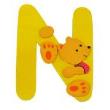 S‘hät nu ganz viele andere Nikoläuse in d‘verschiedenschde Größe gäh!
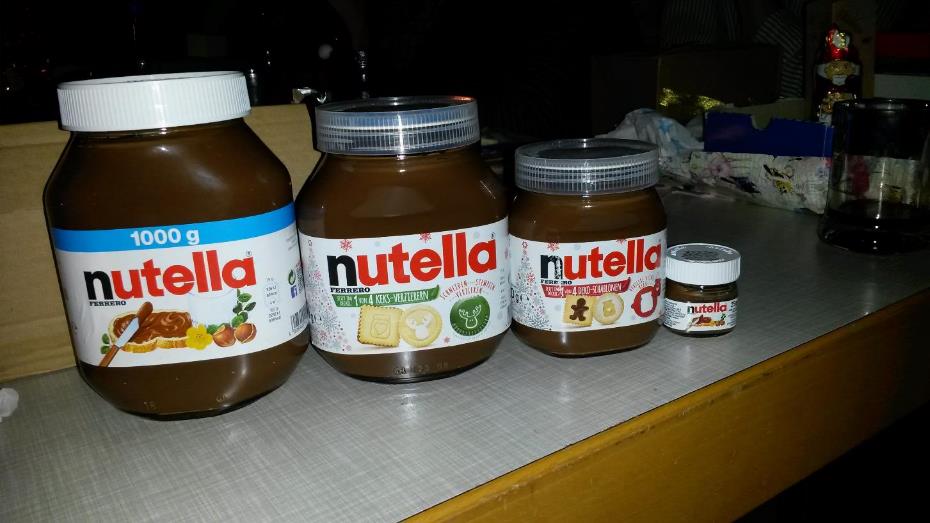 Un ebbis häts nu in 1000 g, 750 g, 450 g un 30 g Ausgabe gäh. 
Wer weiß es nu?
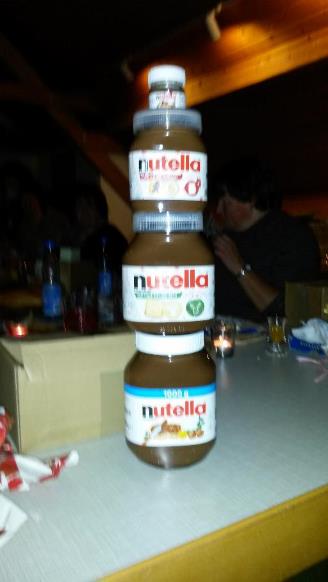 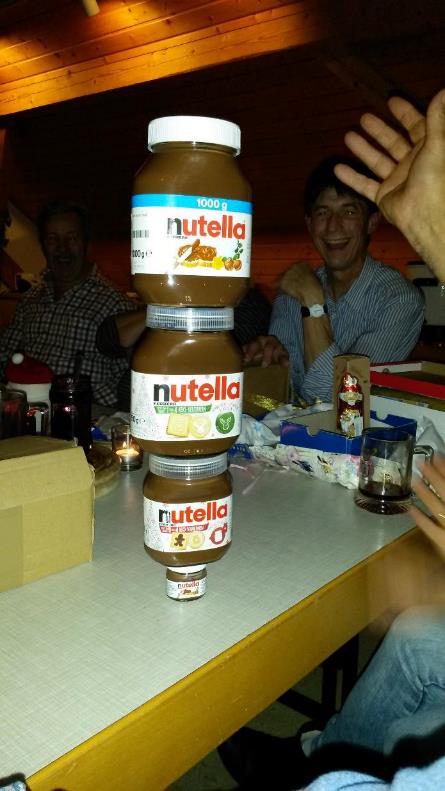 Un hen ihr gwisst, 
dass ma die Nutella-Gläser 
it nu näbänannt stelle kah:
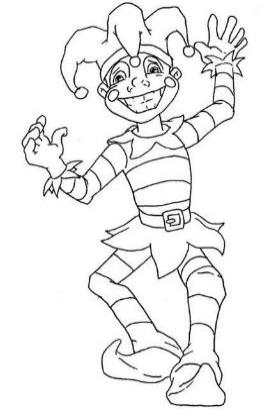 Un wer hät sin Spaß mit dene Gläser kah?
Oder so:
S‘goht au so:
Un Jetzt die Mütze-bilder
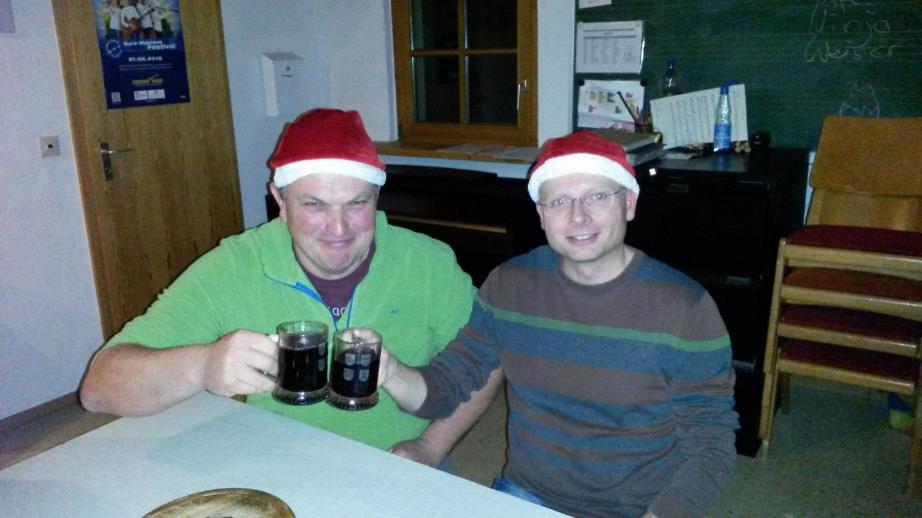 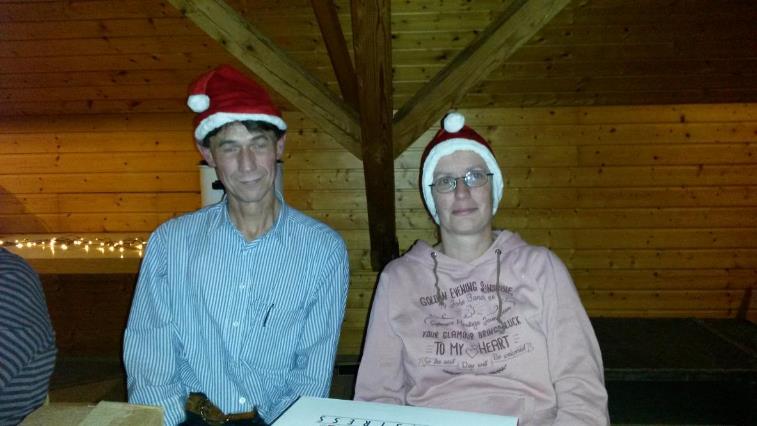 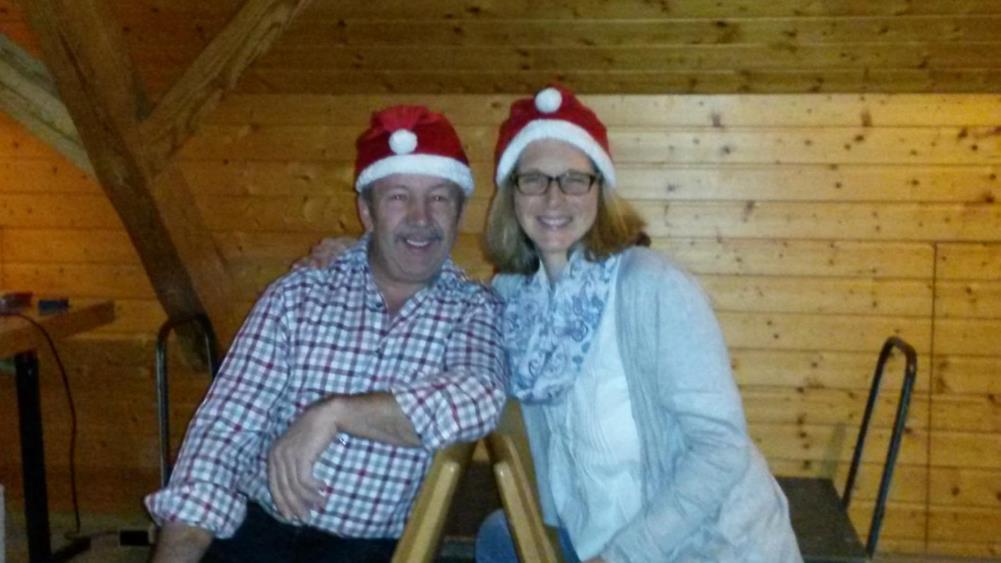 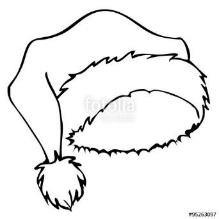 Manche häns genosse …
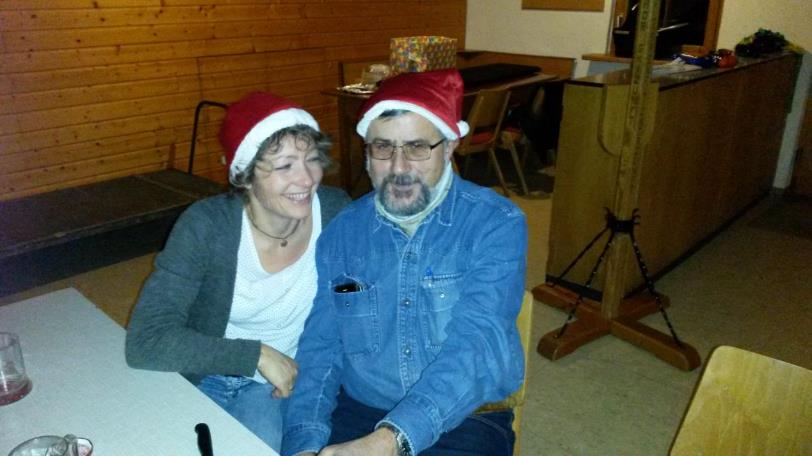 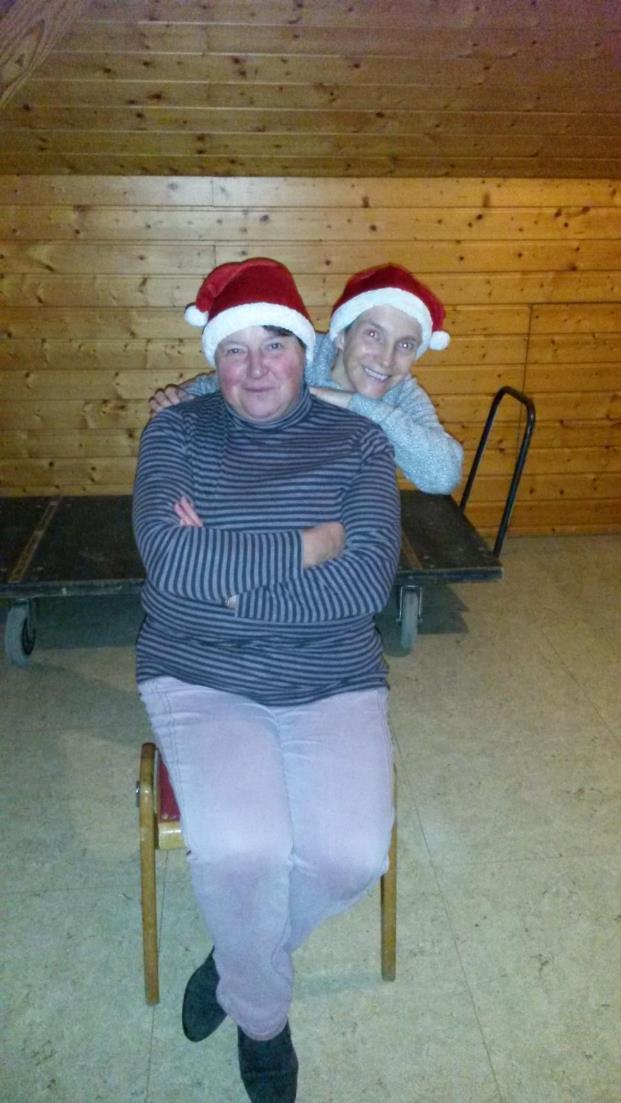 …andere häns über sich ergoh lo  !
He! Ordentlich ihr zwei!
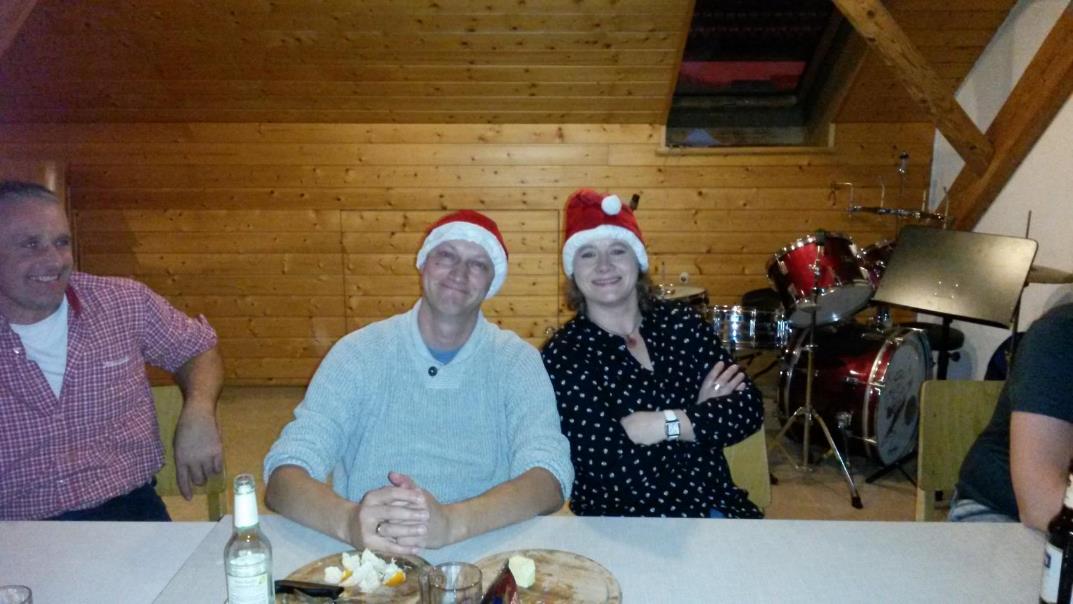 Na, also! Goht doch!
Manche hän au en Spaß drus g‘macht:
Des git ä luschdig Bild mit dene zwei Glühwein-Flasche
Guck lieber mol, was du do in de Hand hebsch!!
Oh nai! Des isch jo  Kinder-Punsch!
Jetz‘ isch aber guät mit Mütze-Bilder!
Och, schade!
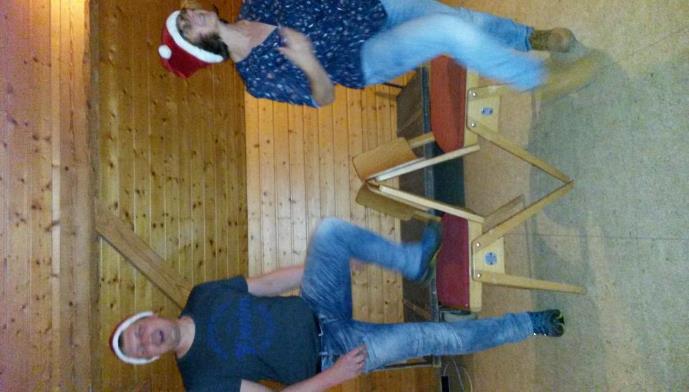 Eins han ich noch:
Und des ischs „Corpus-Delikti“ einer Wiihnächtsfeier:
Wer hät doh s‘Spitzle klaut?
Jetz nu ä baar Schnapp-Schüsse
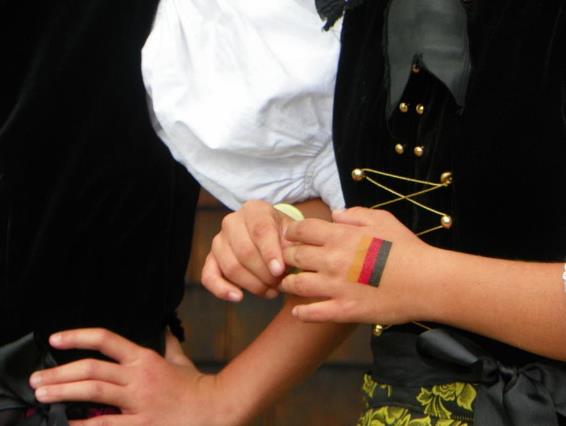 Au aktuelle Weltereignisse trete bi is in Erscheinung:
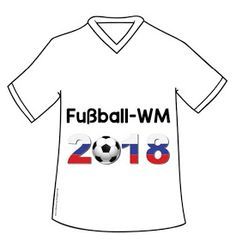 Ehrung für
5 Johr bi de Kinder
Überraschung im Proberaum für die Kinder!
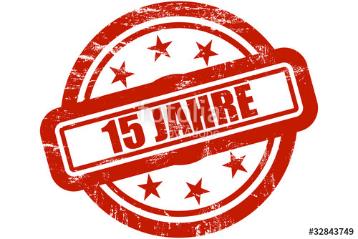 Und „Eine“ hat daran gedacht  - Vielen Dank!
Bi is wird it nu danzt un Sekt gsoffe:
Ä Dank schee! an alli, diä ebbis durchs Johr durch mitbrocht hän.
Kleiner Tipp für die Erwachsenen:
Di ei oder ander Dehnübung während de Ansage schütze vor Verletzungen un sehne au nu mords sportlich us.
Wenn de Opa mit de Enkelin…
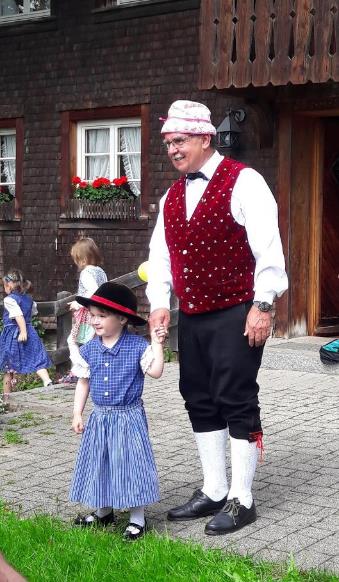 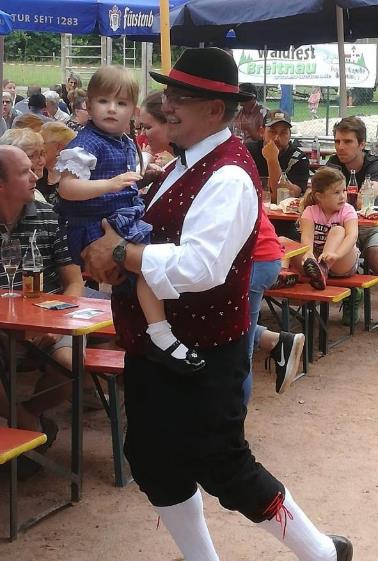 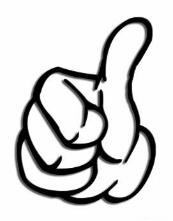 What‘s AppTipp-FehlerTeil 1
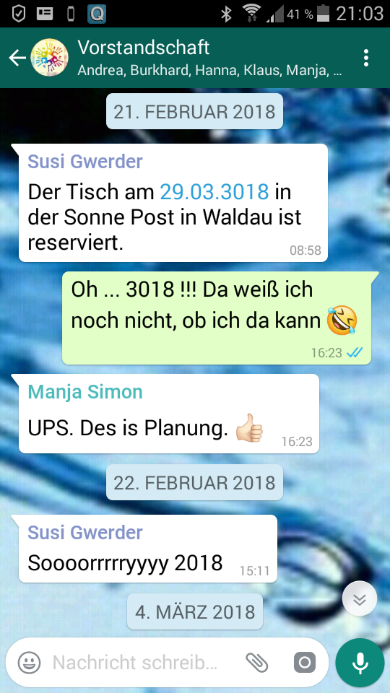 What‘s AppTipp-FehlerTeil 2
Ehrungen für guätä Probe-Besuch 2018
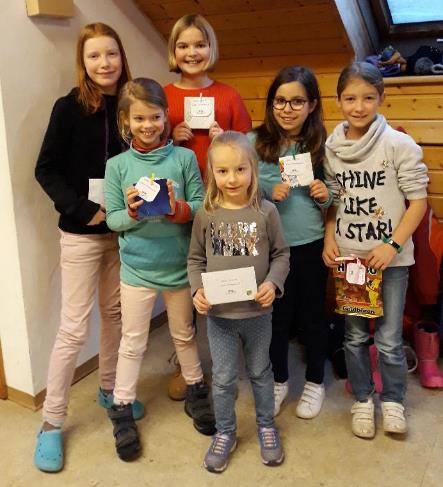 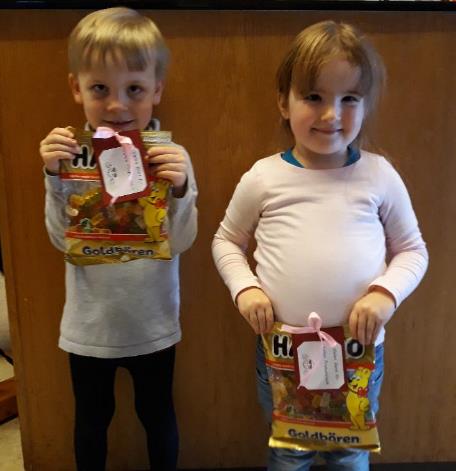 Bi de Tanzbäre
Bi de Trakis
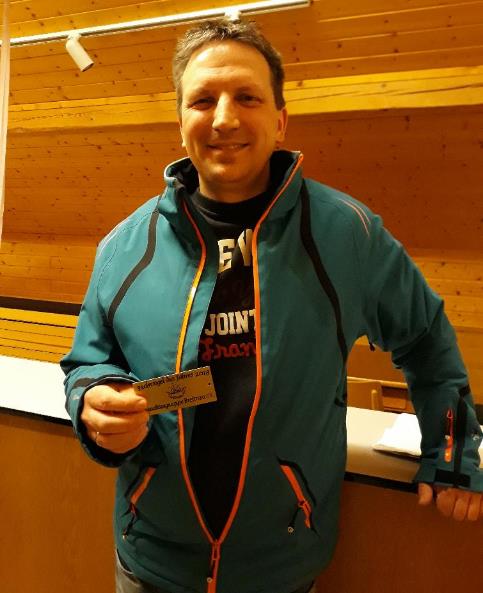 Un jetz nu de Pechvogel vu 2018:
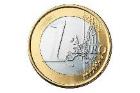 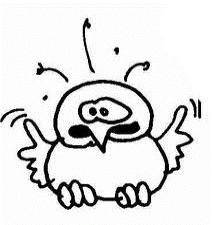 Des wars für dies johr!
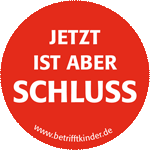